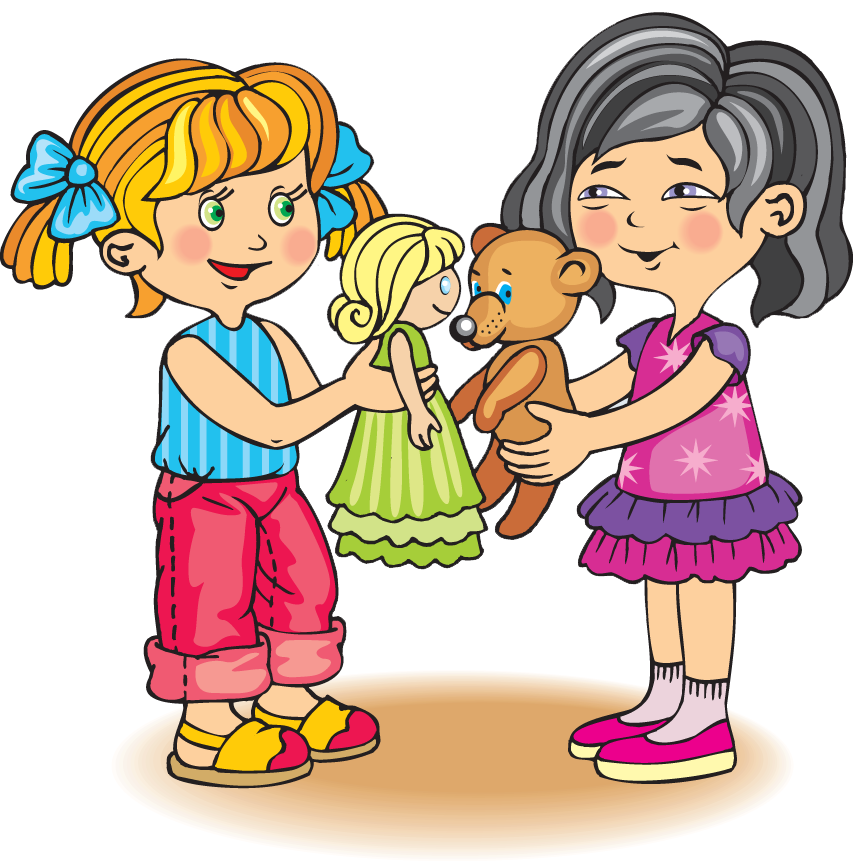 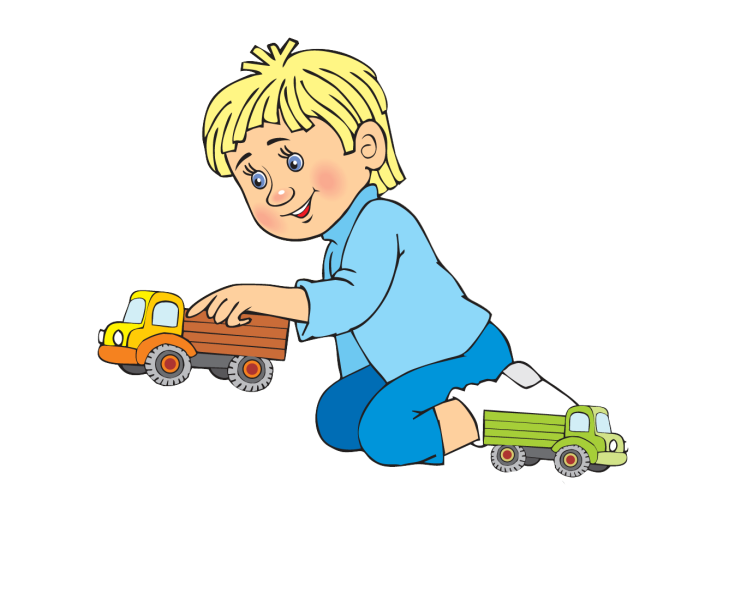 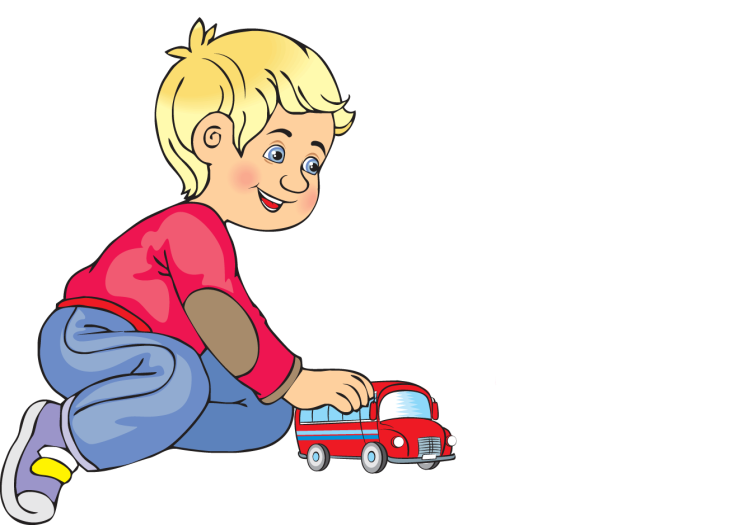 Складіть речення за малюнками.
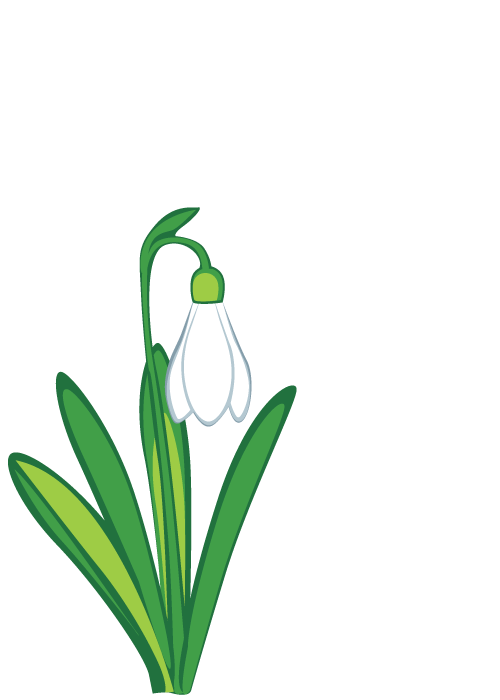 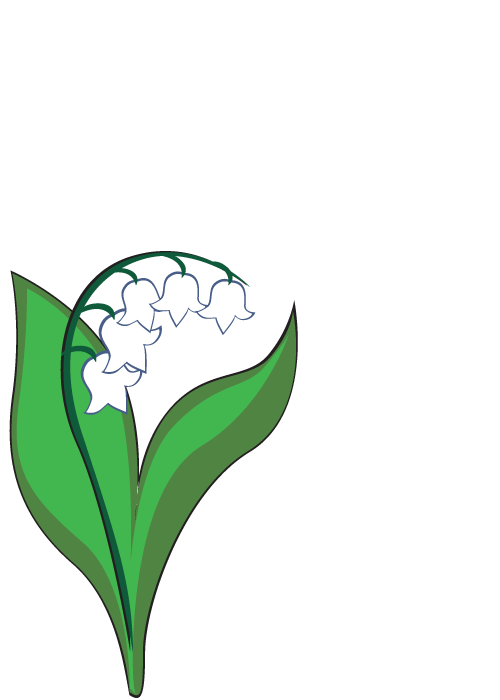 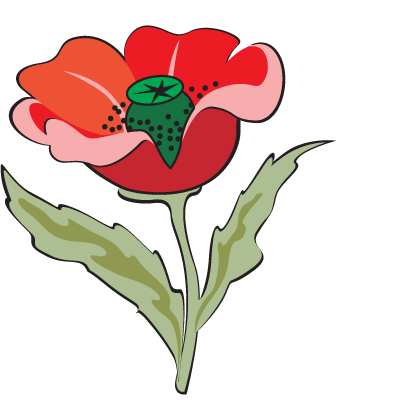 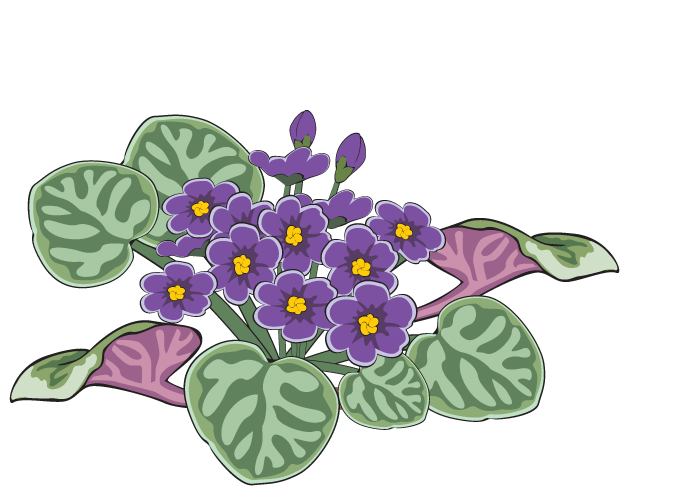 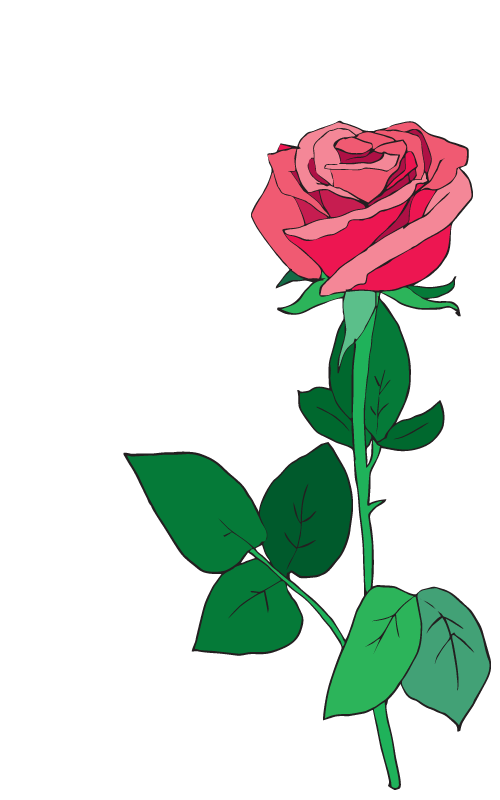 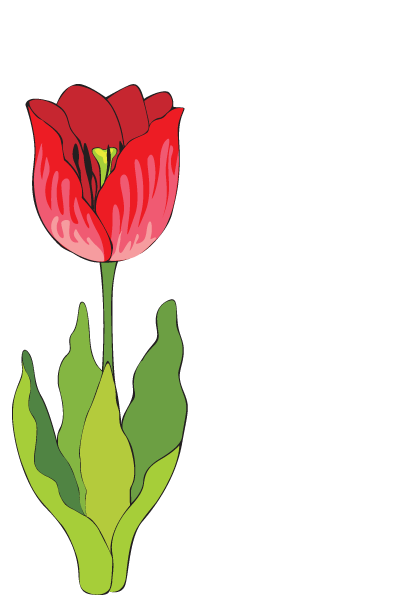 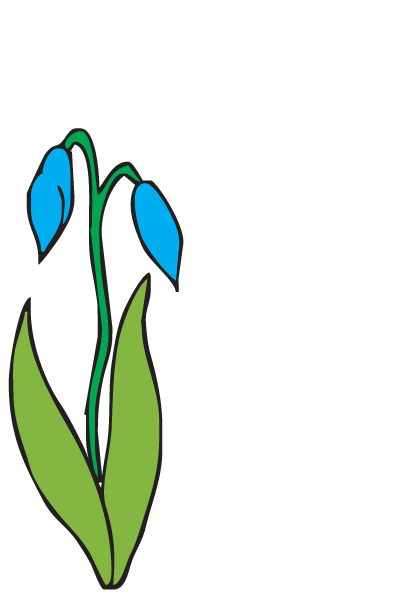 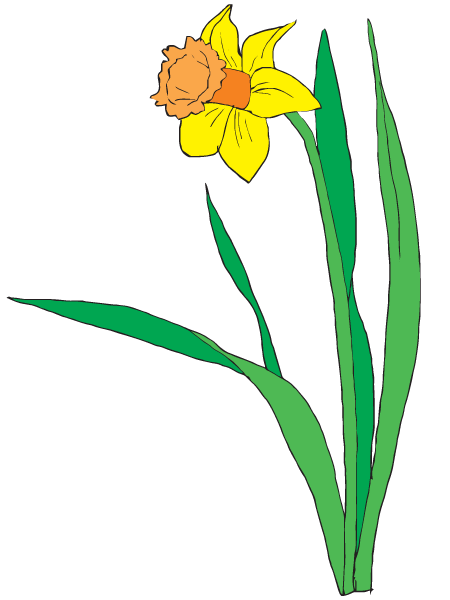 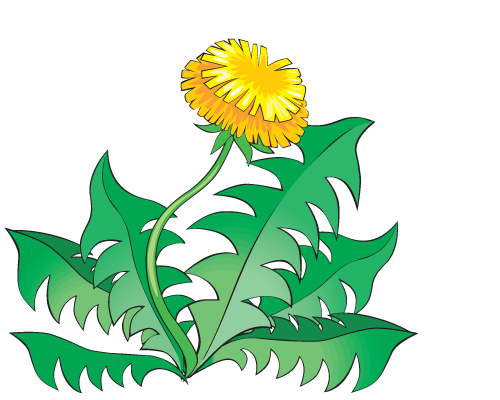 Оберіть квіти, в назвах яких є звук [к].
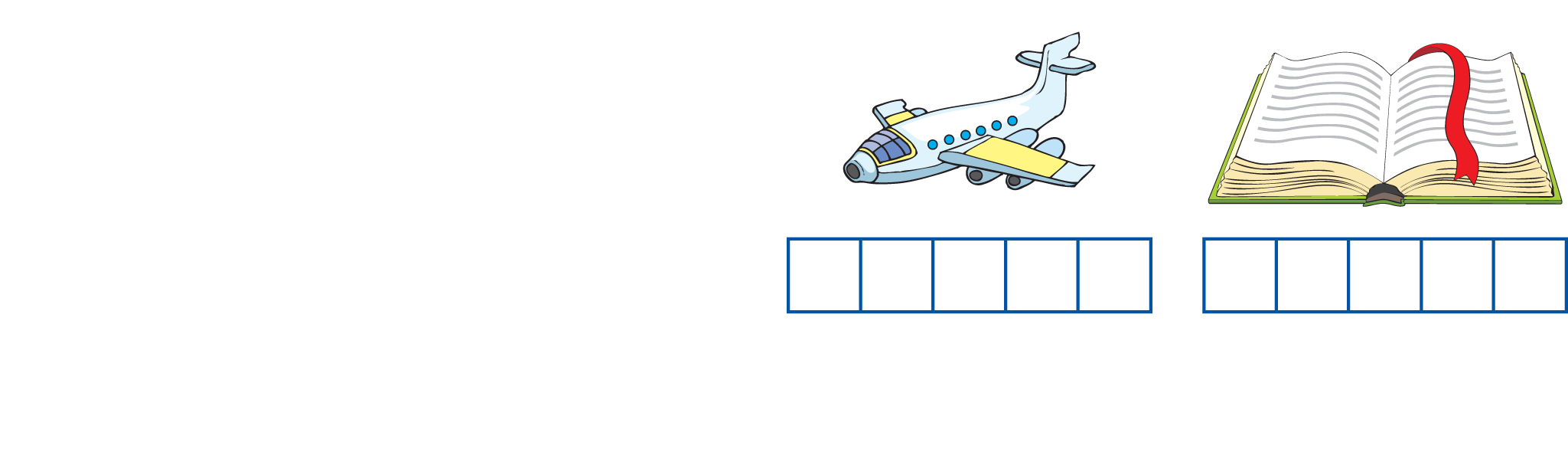 Зробіть звуковий аналіз слів.
К к
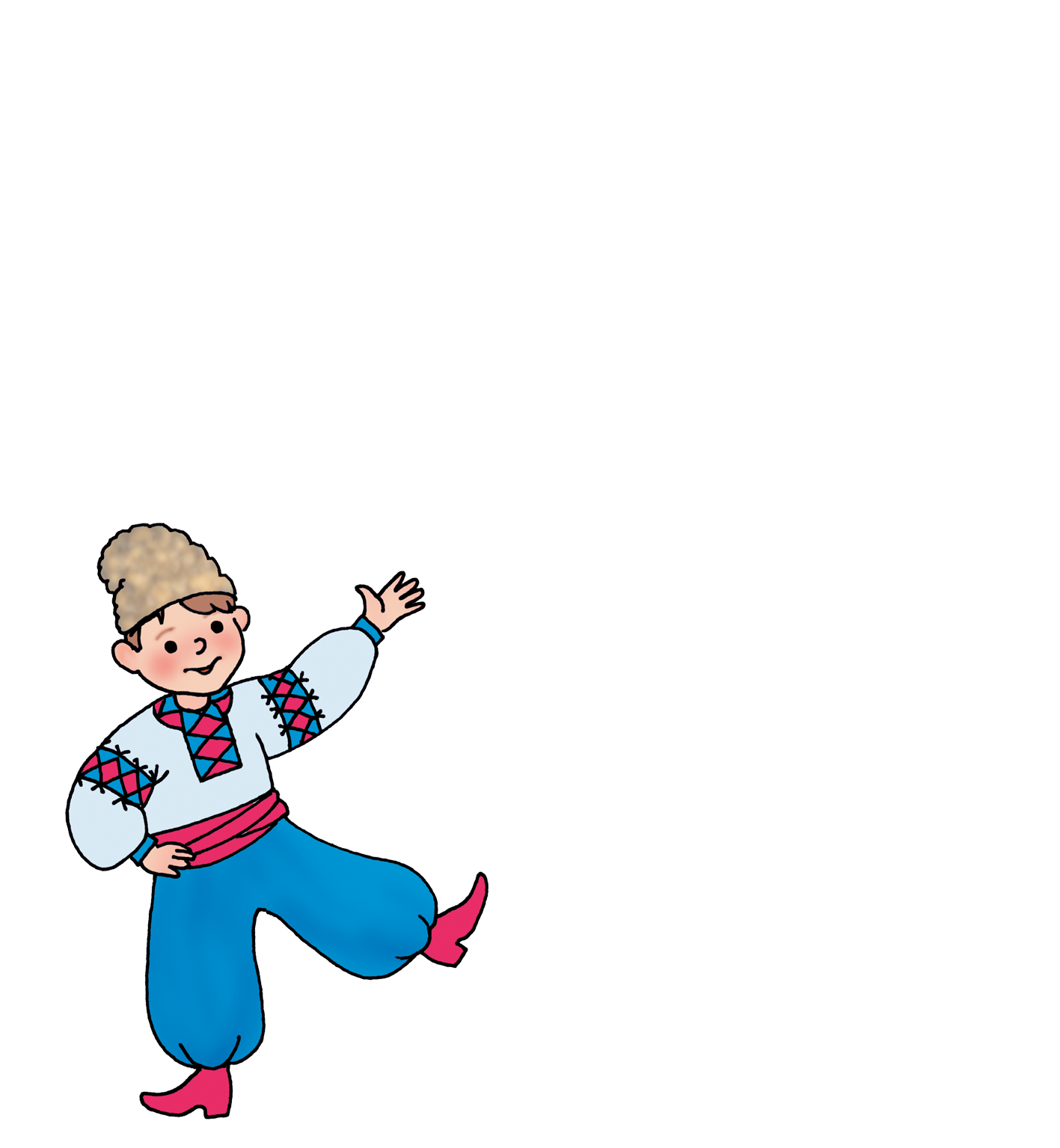 Буква Ка,
Буква Ка,
Ой, яка вона швидка!
Наче хлопчик,
Знявши руку,
Витинає гопака.
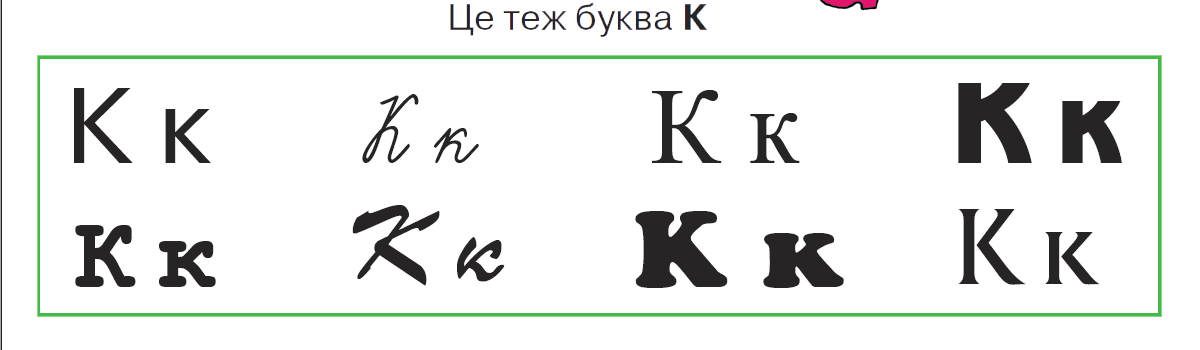 Розгляньте букву К. На що вона схожа?
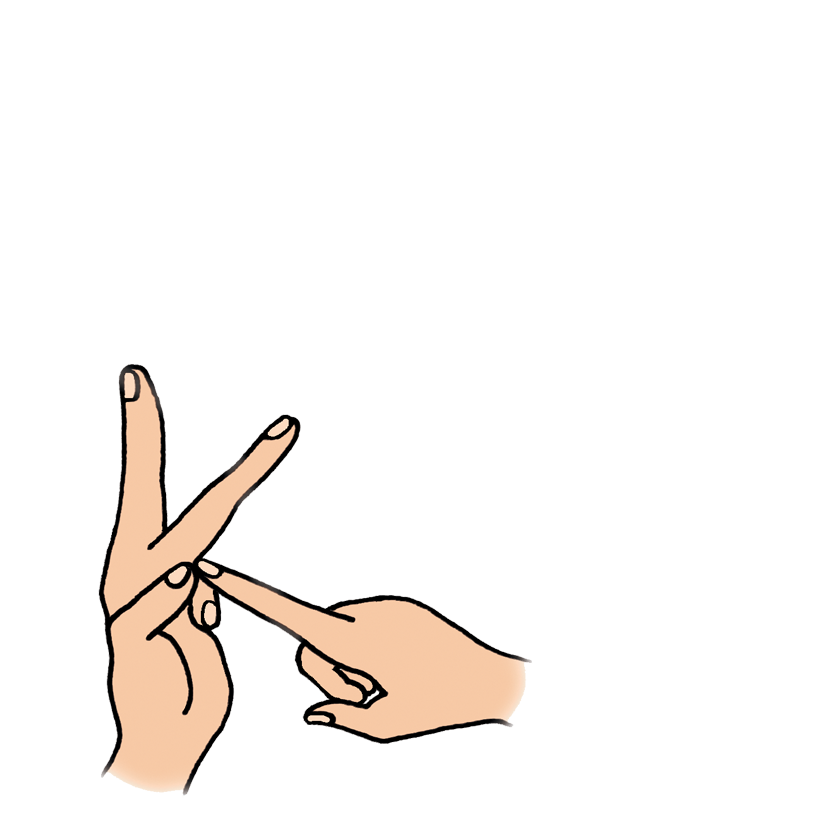 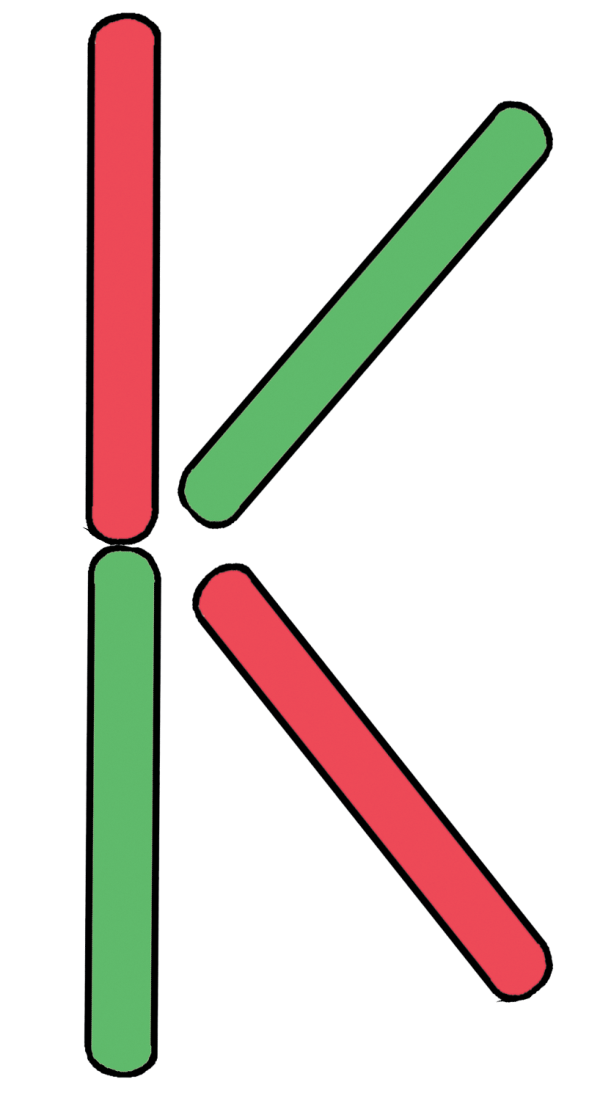 Викладіть букву К з паличок. Покажіть руками.
у
К
а
и
о
і
е
Прочитайте склади. У яких складах звук [к]  вимовляється м’яко, а в яких — твердо?
гір
дір
мар
лап
шап
нір
ка
Доберіть до слів останній склад. Він для всіх слів єдиний. Прочитайте слова, які утворилися.
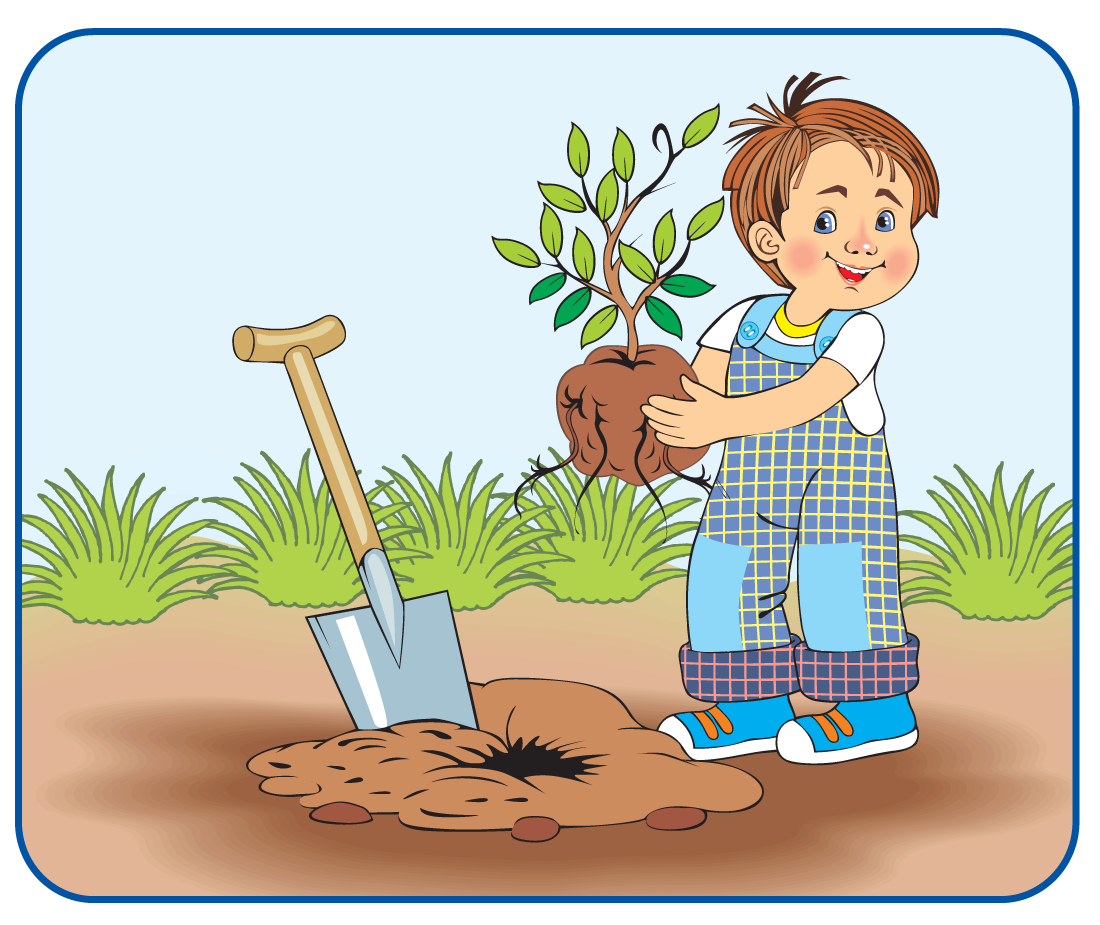 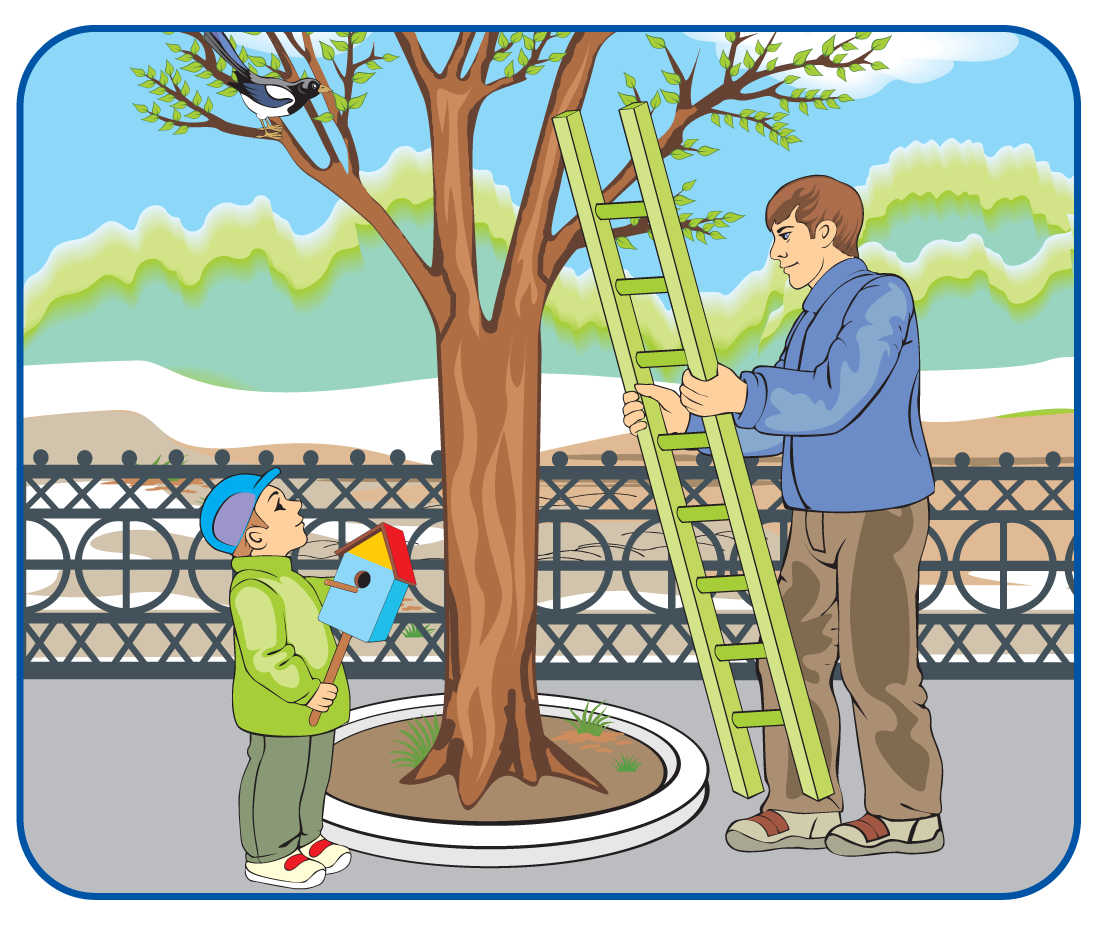 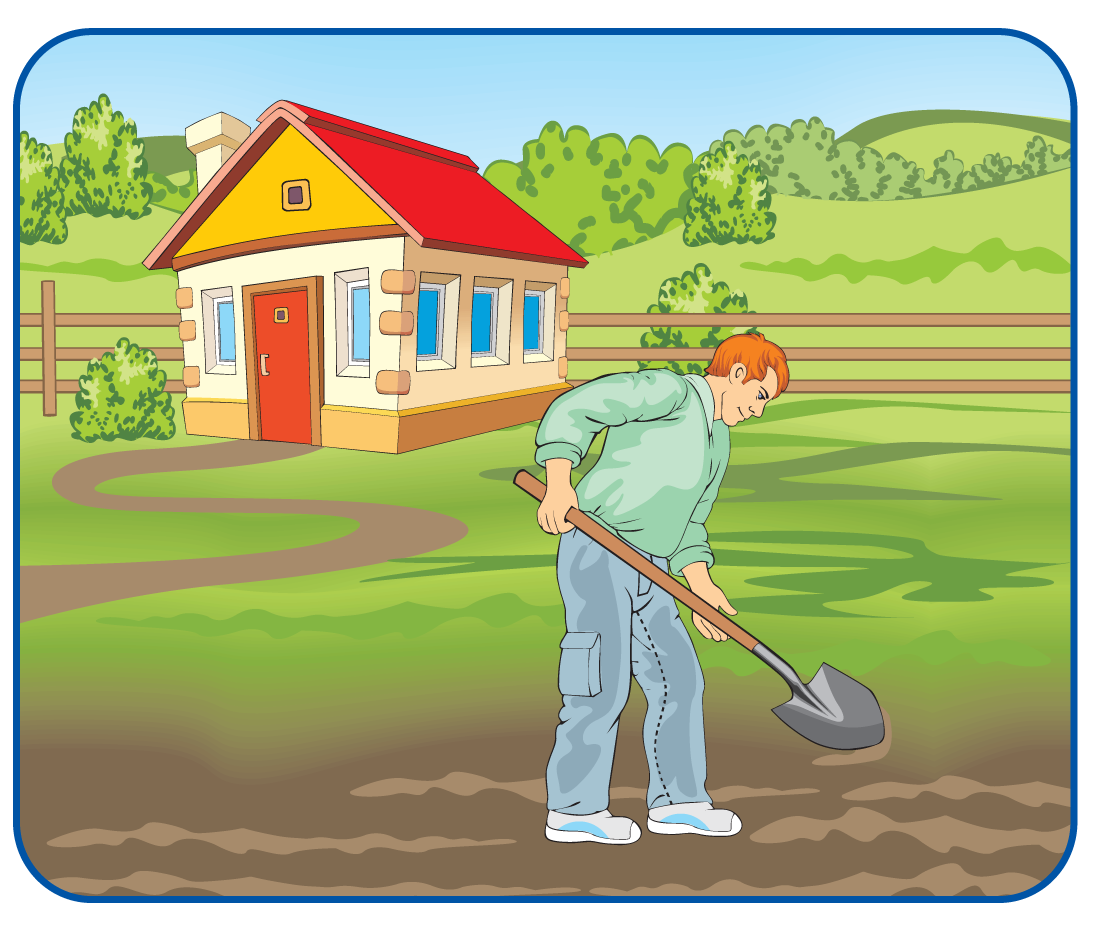 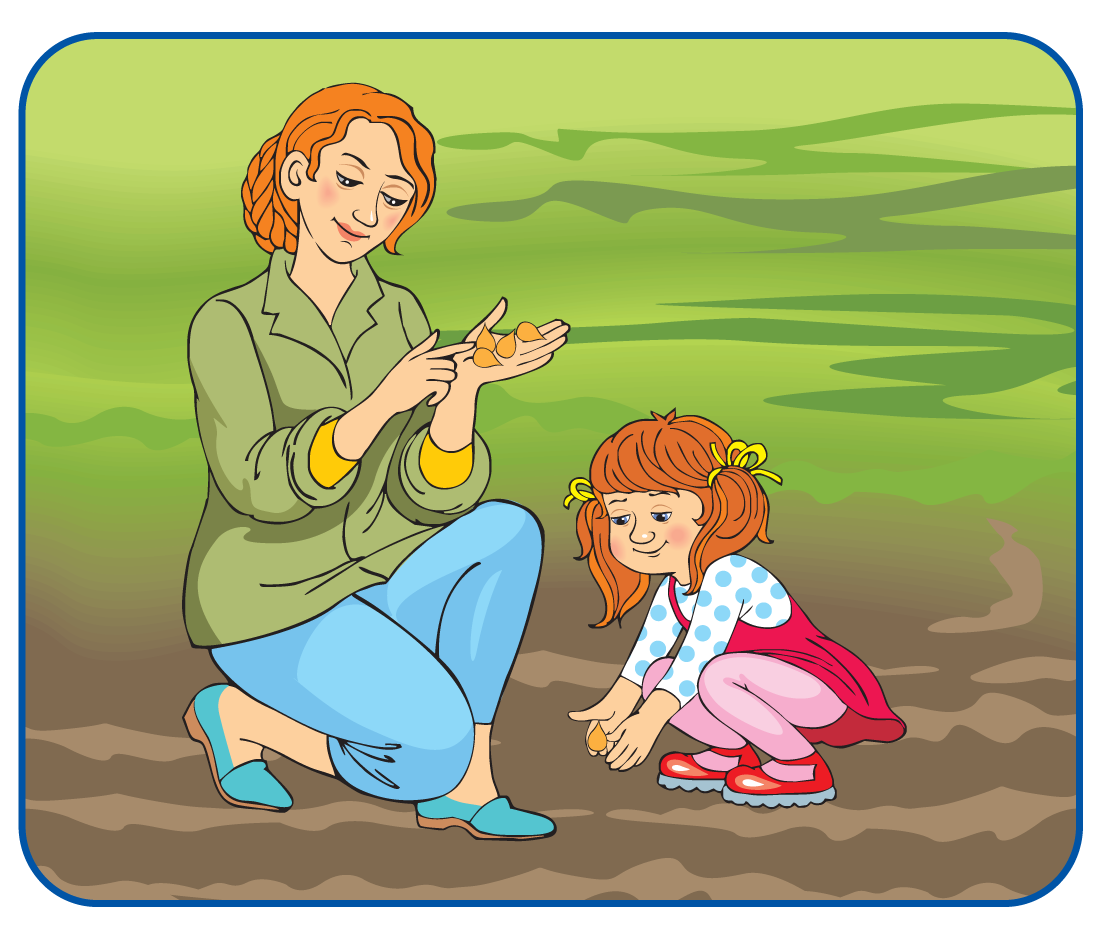 За кожним малюнком складіть речення.
кіт
кіно
пісок
колесо
котик
Клава
Прочитайте слова.